مادة المحاماة : المرحلة الرابعة
جـــــــــــــــــــــــــــدول المحامــــــــــــــــــــــــين
س: ماهو جدول المحامين
هو السجل الاحصائي العام لجميع المحامين الذين امتهنوا مهنة المحاماة , ويسجل اسم المحامي في الجدول بطلب يقدمه الى مجلس النقابة مرفقا به الوثائق اللازمة التي تثبت توافر شروط الانتماء للنقابة.ويضم جدول المحامين اسماء المحامين مرتبة وفقا لتاريخ قيدهم فيه , ومحلات اقامتهم وحدود صلاحياتهم وتواريخ تدرجهم وتأشير دفعهم بدلات الاشتراك السنوي , والعقوبات المفروضة ان وجدت , فضلا عن تأشير تاريخ الاحالة على التقاعد ومن رفع اسمه من الجدول او استبعد منه للاسباب القانونية المحددة في قانون المحاماة او في أي تشريع اخر
ماهي إجراءات التسجيل في جدول المحامين ؟
نصت المادة السادسة من قانون المحاماة العراقي رقم (173) لسنة (1965) على انه :
1.يقدم طلب التسجيل بجدول المحامين مع الوثائق المثبتة لتوافر الشروط التي يتطلبها هذا القانون إلى نقابة المحامين .
2.يقرر مجلس النقابة قبول الطلب أو رفضه وإذا كان القرار بالرفض فيجب بيان أسبابه .
3.يجب على مجلس النقابة إن يبت في الطلب قبولاً أو رفضاً خلال خمسة عشر يوماً التالية لتسجيله ما لم يقرر تأجيل البت فيه لأسباب تستدعي ذلك ويجب إن يشتمل قرار التأجيل على هذه الأسباب .
4.يبلغ القرار الصادر بقبول الطلب أو برفضه للطالب ولرئيس الادعاء العام خلال سبعة أيام من تاريخ صدوره .
5.إذا انقضت مدة خمسة وأربعون يوماً على تاريخ تسجيل الطلب دون إن يصدر مجلس النقابة قراراً بقبوله أو رفضه اعتبر ذلك قراراً بالقبول .
ماهي الحالات التي يستبعد فيها المحامي او يرفع اسمه من جدول المحامين؟
يستبعد المحامي ويشطب اسمه من جدول المحامين وفق إحكام القانون العراقي في الحالات الآتية :
اولا
لا يسجل اسم المحامي في جدول المحامين ما لم يدفع للنقابة رسوم التسجيل وعلى المحامي إن يؤدي خلال شهر كانون الثاني من كل سنة بدل الاشتراك السنوي للنقابة.
ثانيا
إذا تخلف المحامي لأي سبب كان عن دفع بدل الاشتراك السنوي سنتين متواليتين يعتبر اسمه مستبعداً حكماً من جدول المحامين . ولا تحسب هذه المدة منقضية في المحاماة وإذا رغب في العودة إلى المحاماة يقدم طلباً بإعادة انتمائه إلى النقابة مجدداً, ولا يقبل طلب انتماء المحامي مجدداً إذا سبق إن استبعد اسمه من جدول المحامين أكثر من مرة إلا بعد مرور سنتين ابتداء من تاريخ استبعاد اسمه للمرة الاخيرة .
ثالثا
يقرر مجلس النقابة رفع اسم المحامي من جدول المحامين إذا فقد شرط من شروط ممارسة المحاماة المنصوص عليها بالمادة الثانية من قانون المحاماة العراقي .
رابعا
.إذا عين المحامي في المناصب والوظائف المنصوص عليها في المادة الرابعة من قانون المحاماة العراقي فيعتبر اسمه مستبعداً حكماً من جدول المحامين واعتباراً من تاريخ مباشرته , ويمكن اعادة تسجيله مجددا في حالة زوال هذا السبب وذلك بقرار من مجلس النقابة بعد تقديمه طلب بذلك. وعلى كل دائرة رسمية أو شبه رسمية أو مصلحة حكومية أو شركة من الشركات الخاضعة لإحكام قانون المحاماة عينت لديها محامياً إن ترسل إلى نقابة المحامين صورة من الأمر الصادر بتعينه لغرض استبعاد اسمه من جدول المحامين.
خامسا
يعد رفع اسم المحامي من جدول المحامين احدى العقوبات التاديبية التي تفرض على المحامي في حال ارتكابه فعلا يخل بواجباته القانونية.
سادسا
يعاقب المحامي تأديبيا برفع اسمه من جدول المحامين في حالة مزاولته مهنة المحاماة خلال فترة سريان عقوبة المنع المؤقت من ممارسة المهنة .
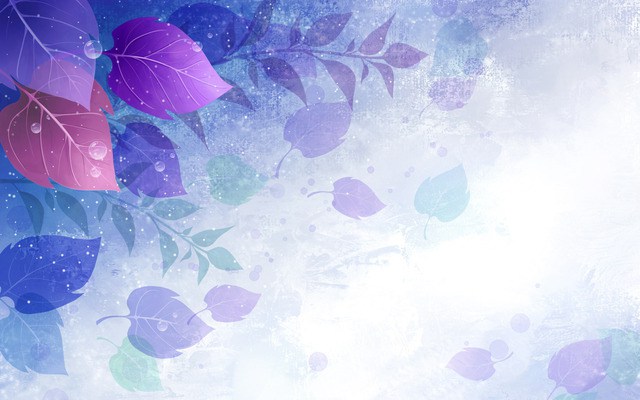 شكرا جزيلا لإصغائكم